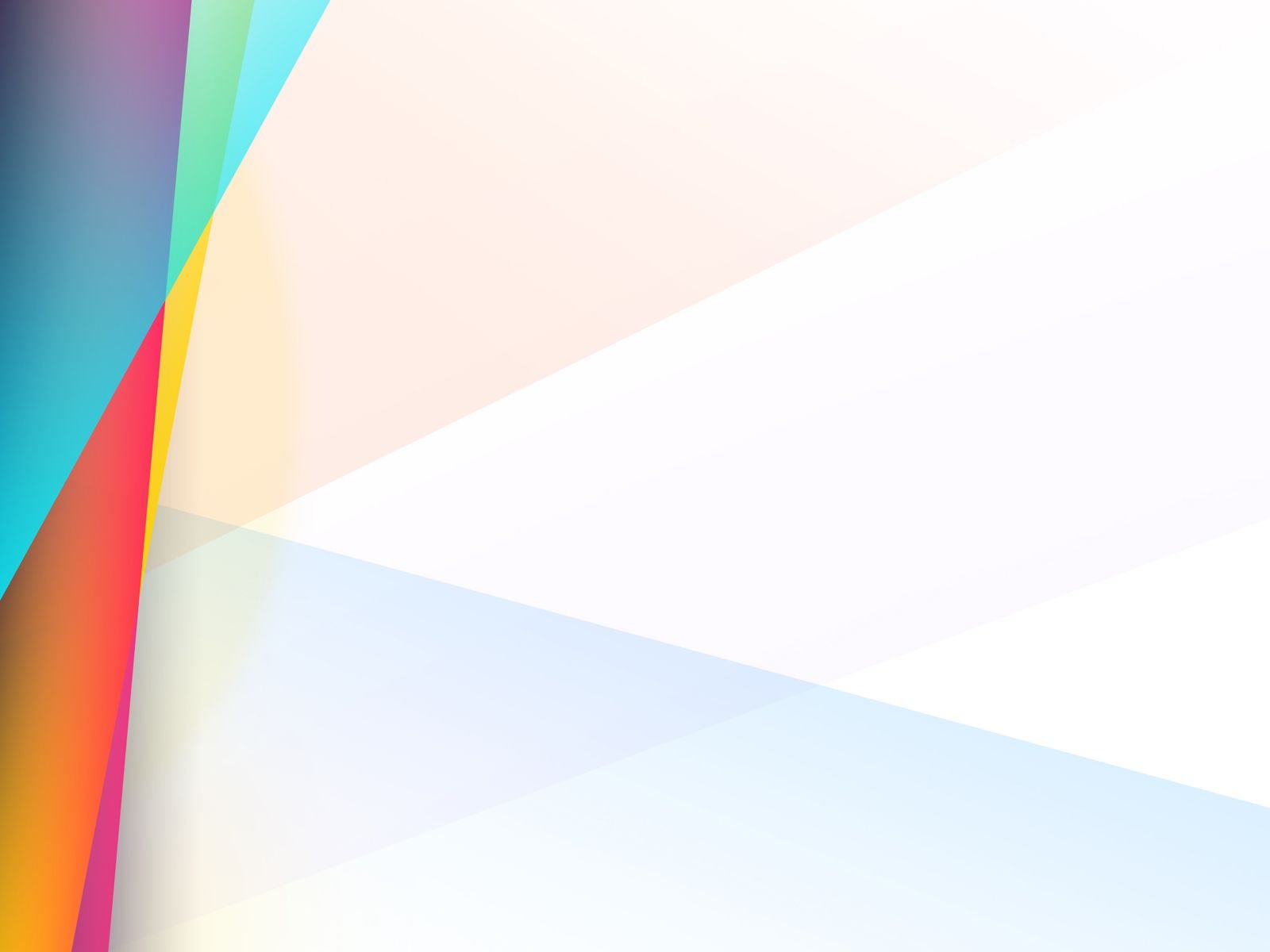 Управление образования 
Администрации Сысертского 
городского округа
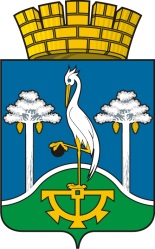 Муниципальные  педагогические  чтения  в  системе  образования 
Сысертского  городского  округа  
в  2020 году

«Функциональная грамотность участников образовательных отношений»
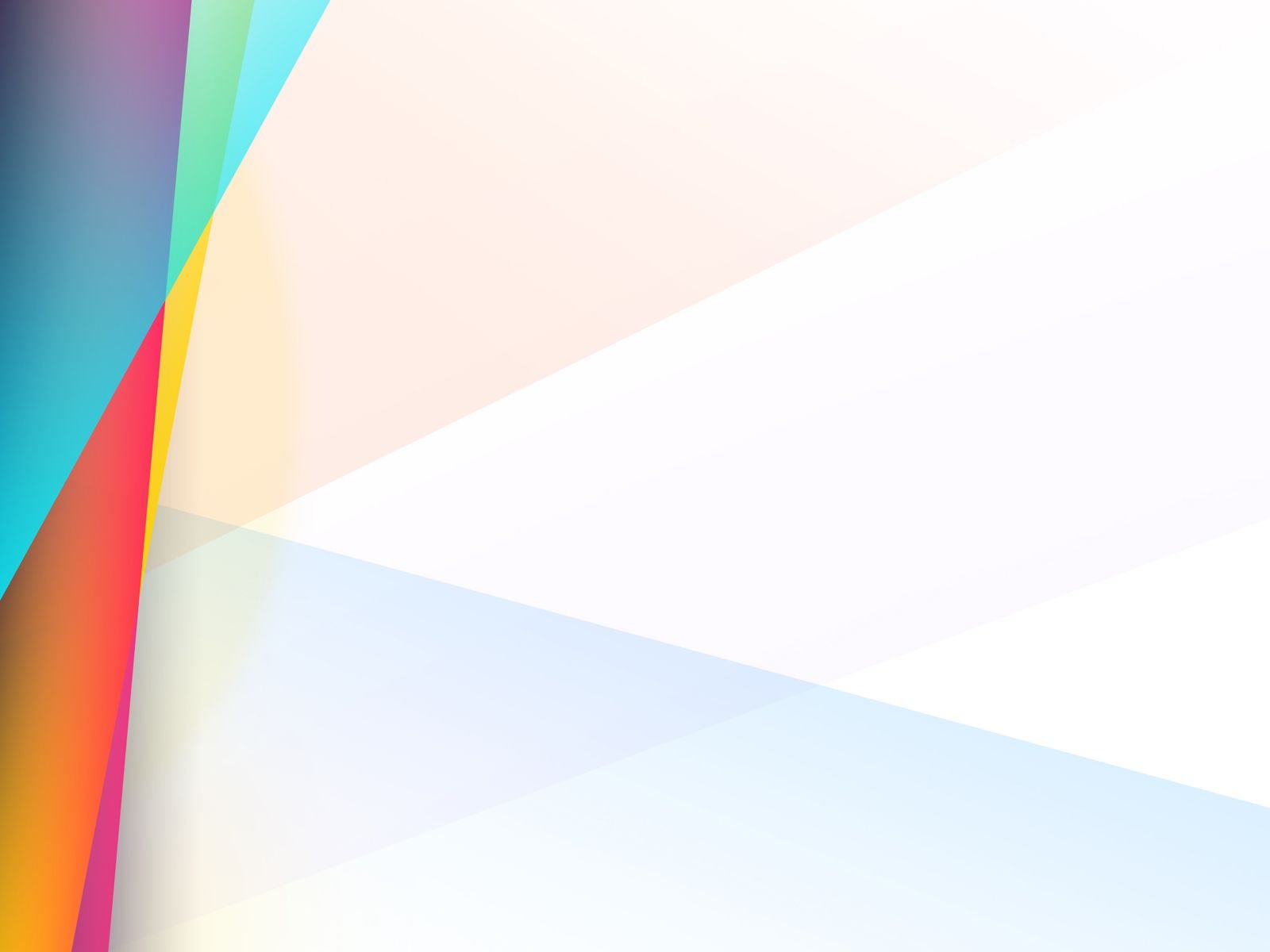 Указ N 474 от 21 июля 2020 года «О национальных целях развития 
Российской Федерации на период  до 2030 года»
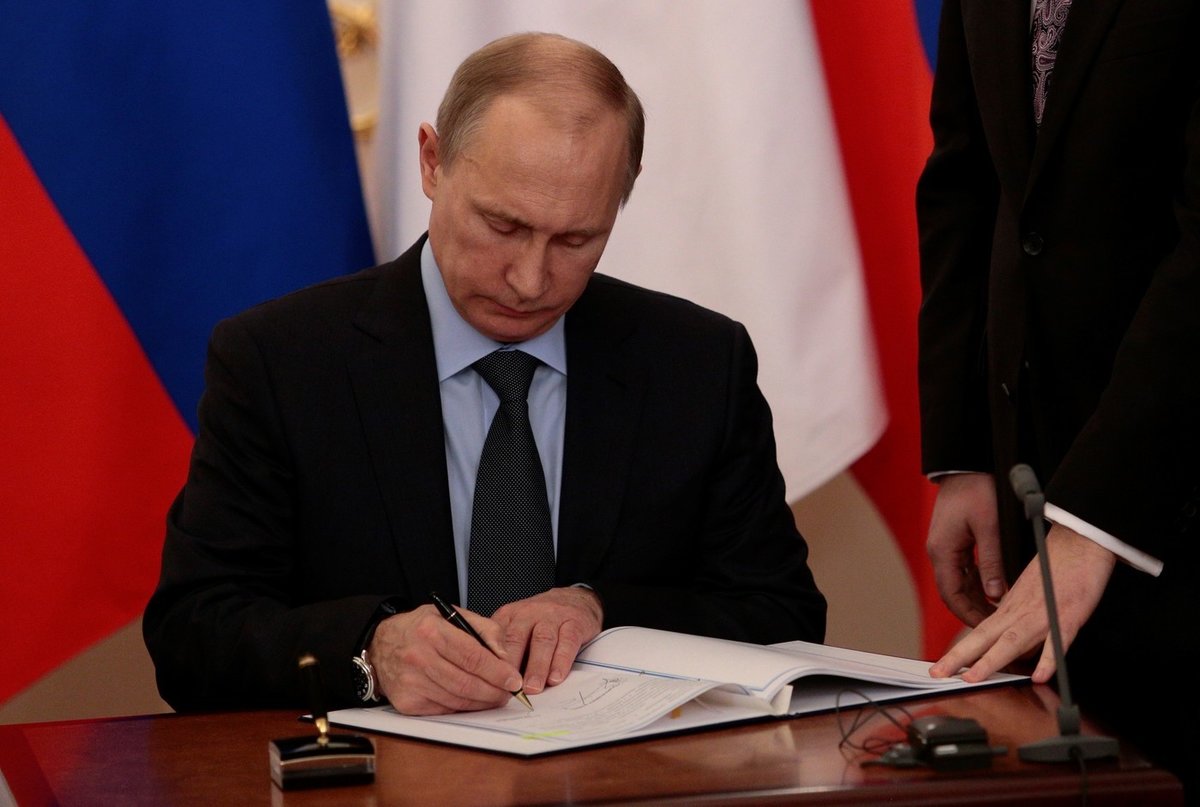 В целях осуществления прорывного развития Российской Федерации, увеличения численности населения страны, повышения уровня жизни граждан, создания комфортных условий для их проживания, а также раскрытия таланта каждого человека постановляю:
1. Определить следующие национальные цели развития Российской Федерации на период до 2030 года:
а) сохранение населения, здоровье и благополучие людей;
б) возможности для самореализации и развития талантов;
в) комфортная и безопасная среда для жизни;
г) достойный, эффективный труд и успешное предпринимательство;
д) цифровая трансформация.
2. Установить следующие целевые показатели, характеризующие достижение национальных целей к 2030 году: …
б) в рамках национальной цели "Возможности для самореализации и развития талантов":
вхождение Российской Федерации в число десяти ведущих стран мира по качеству общего образования;
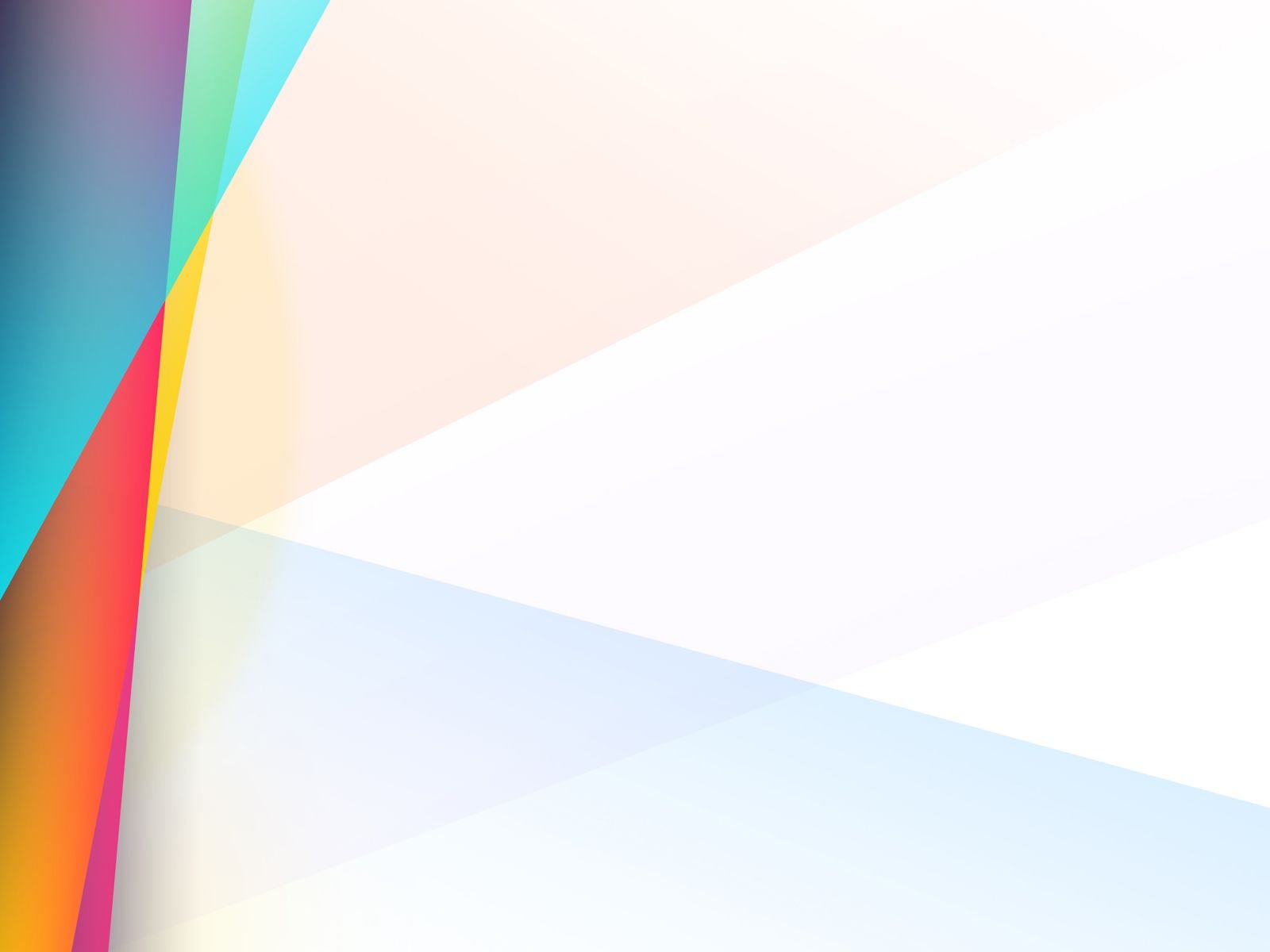 Международные исследования в Российской Федерации
Результаты РФ сопоставимы со средними данными по странам ОЭСР.

В 2015 году российские четвероклассники и восьмиклассники вошли в семёрку лучших стран в международном мониторинговом исследовании TIMSS среди пятидесяти стран-участниц. 
В 2016 году российские четвероклассники заняли первое место в международном исследовании  PIRLS среди пятидесяти стран-участниц.
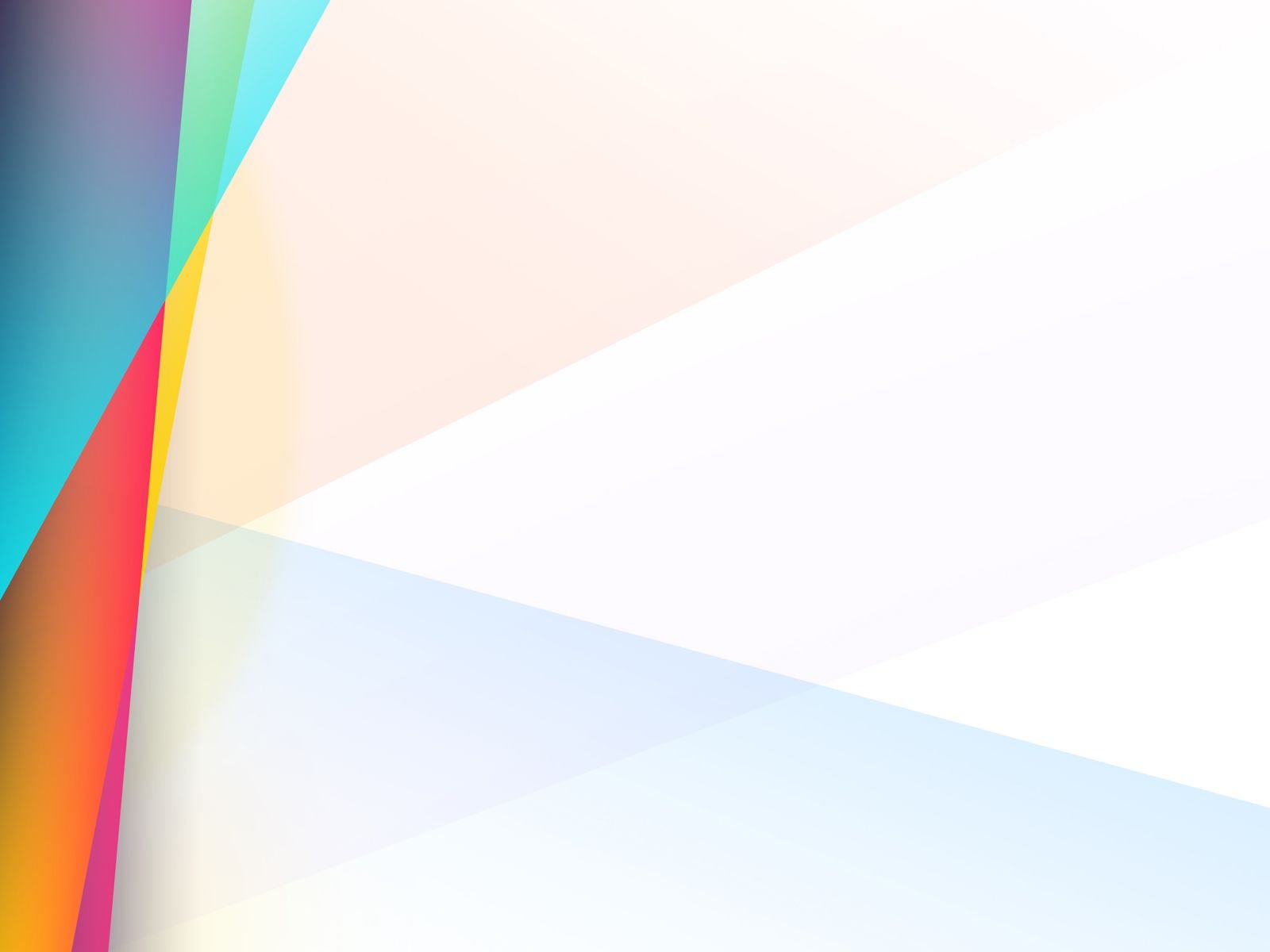 * Международная программа по оценке образовательных достижений учащихся PISA (Programme for International Student Assessment) – это международное сопоставительное исследование качества образования, в рамках которого оцениваются знания и навыки учащихся школ в возрасте 15-ти лет. Проводится под эгидой Организации экономического сотрудничества и развития (ОЭСР). Национальным центром проведения исследования PISA в Российской Федерации является ФГБУ «Федеральный институт оценки качества образования».
PISA*
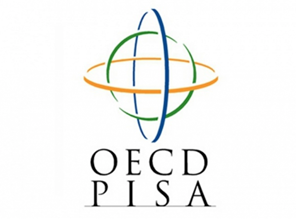 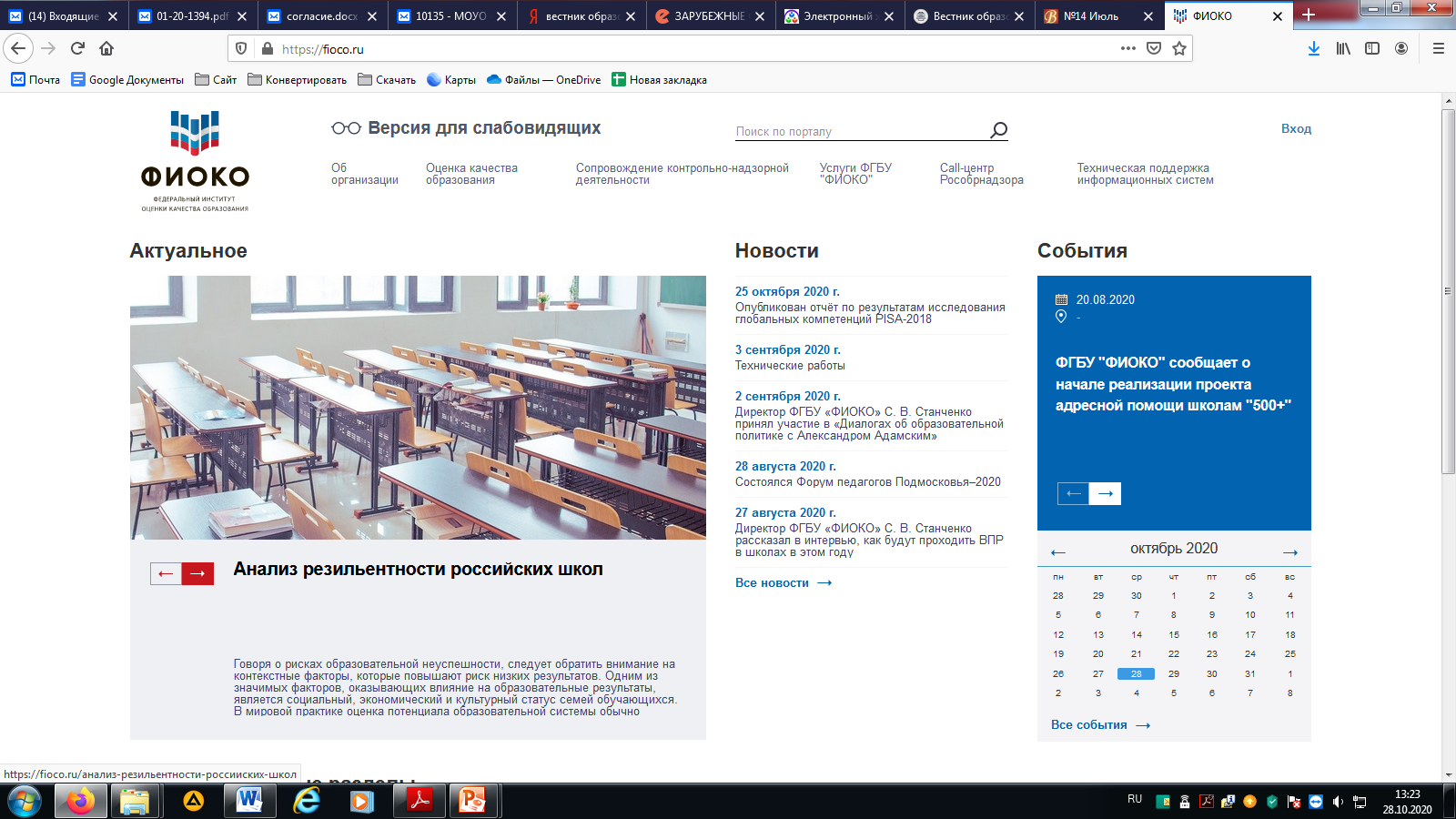 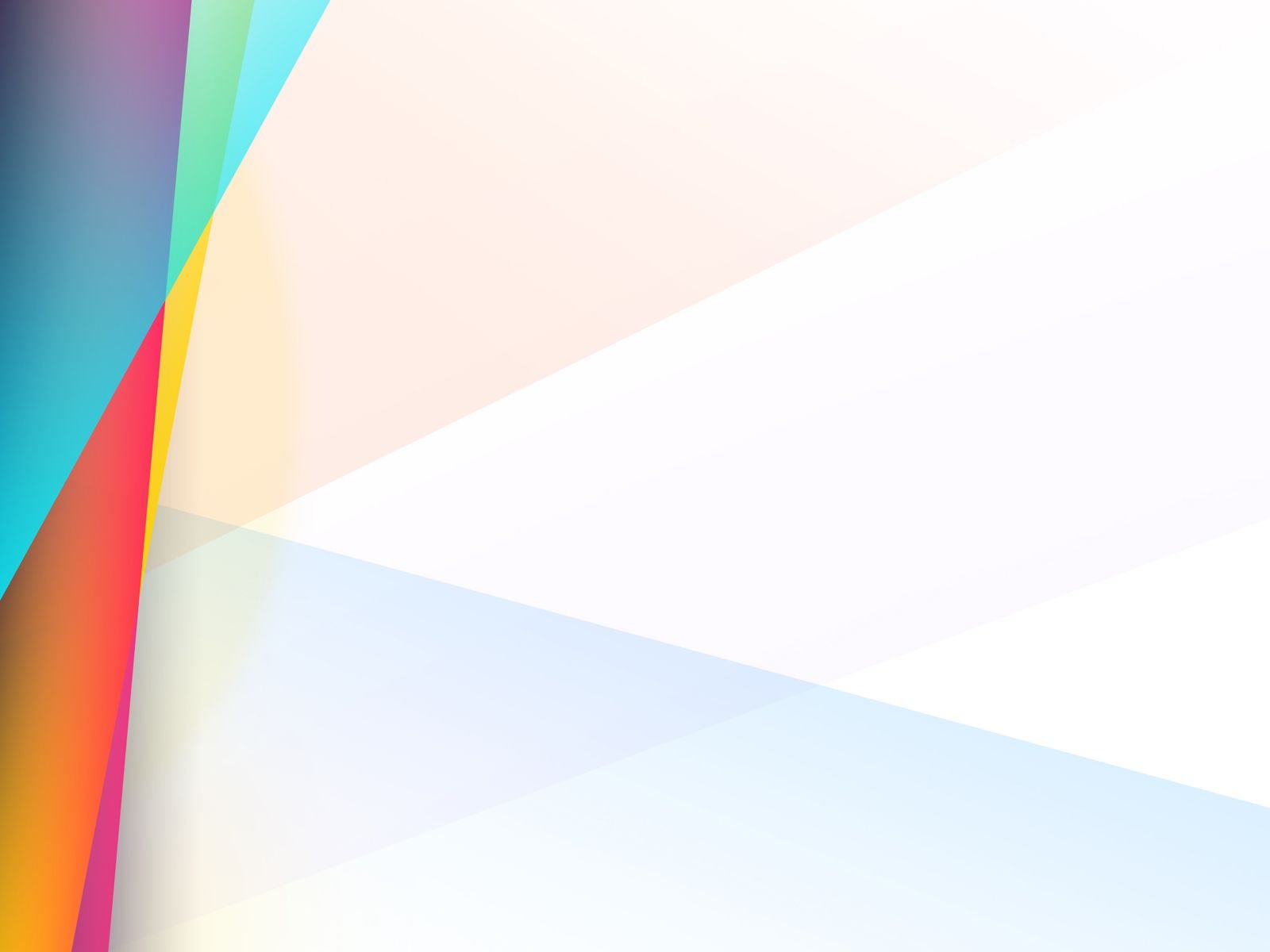 Функциональная грамотность
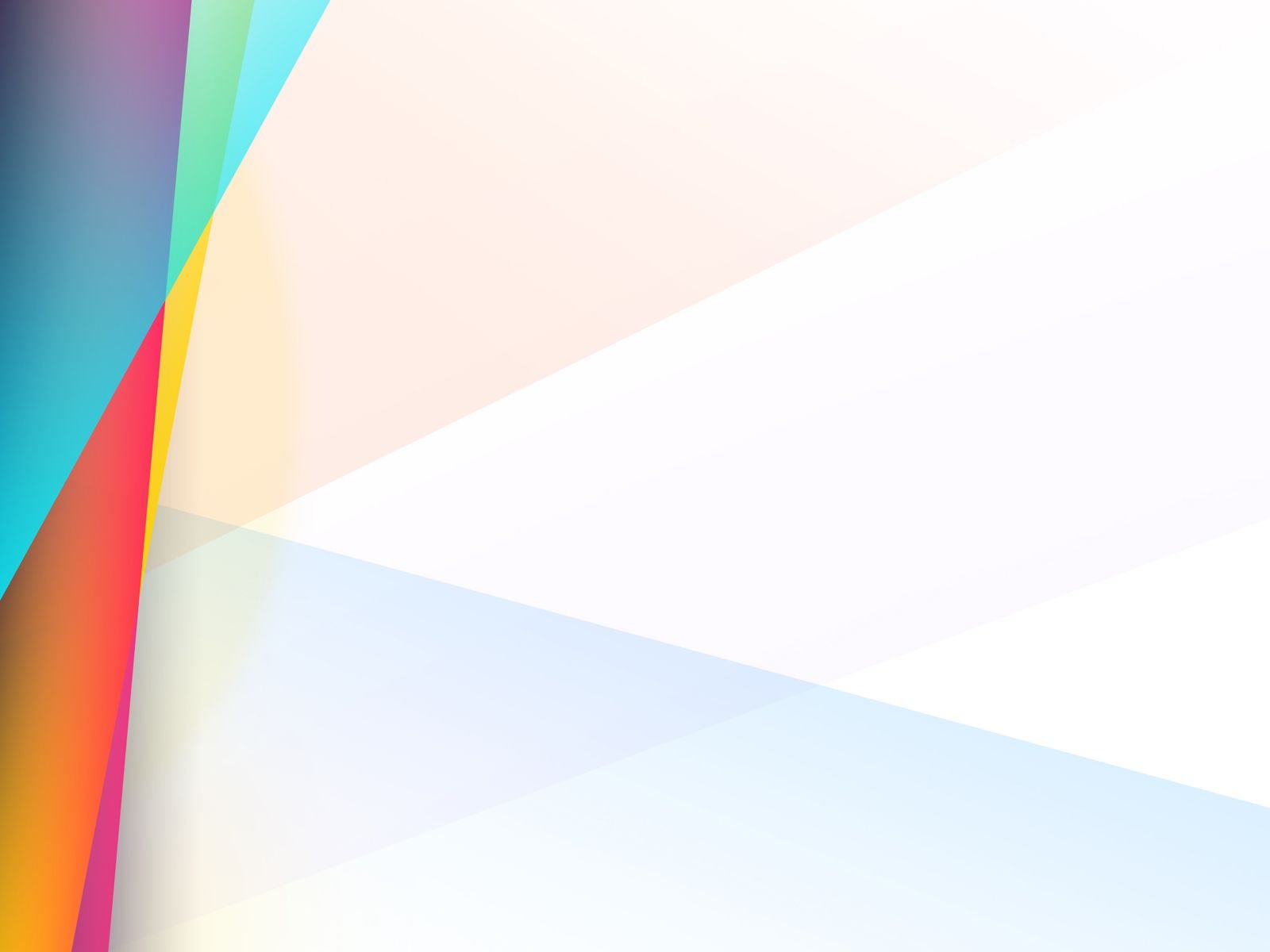 Функциональная грамотность обучающихся
«Международные сравнительные исследования в области образования год за годом подтверждают, что российские учащиеся сильны в области предметных знаний, но у них возникают трудности в применении предметных знаний в ситуациях, приближенных к жизненным реальностям. В связи с этим, одной из задач для профессионального сообщества становится разработка национального инструментария и технологии, которые будут способствовать формированию и оценке способности применять полученные в процессе обучения знания для решения различных учебных и практических задач – формированию функциональной грамотности». Г. С. Ковалева, руководитель Центра оценки качества образования.
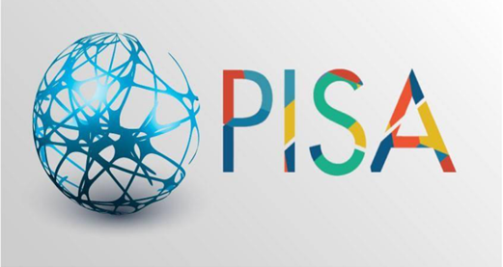 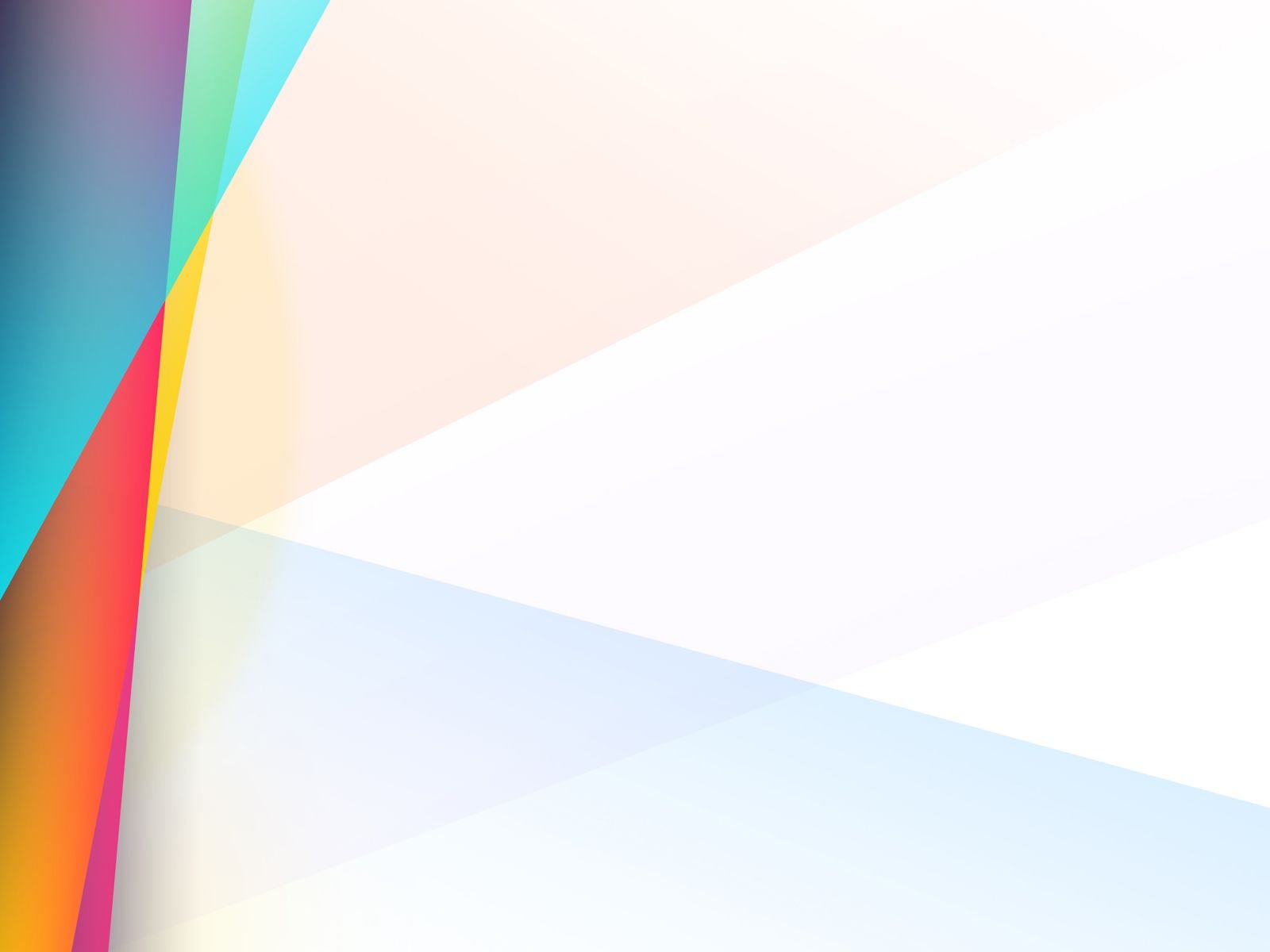 Функциональная грамотность педагогических работников
В целях повышения качества образования, формирования и оценки функциональной грамотности обучающихся реализуются дополнительные профессиональные программы повышения квалификации педагогов: 

ГАОУ ДПО СО «ИРО» в разделе «Образовательная деятельность/Повышение квалификации: (современные средства оценивания результатов обучения; комплексный мониторинг качества подготовки обучающихся; педагогическое тестирование в системе оценки и управления качеством образования, обучение с использованием ДОТ; функциональная грамотность школьников: методы и средства формирования и оценивания). https://www.irro.ru/?cid=56.
Вебинары для учителей-предметников по функциональной грамотности https://prosv.ru/webinars.
Курсы повышения квалификации Академии «Просвещение» («Формирование функциональной грамотности обучающихся как одна из приоритетных задач школы») https://academy.prosv.ru/courses.
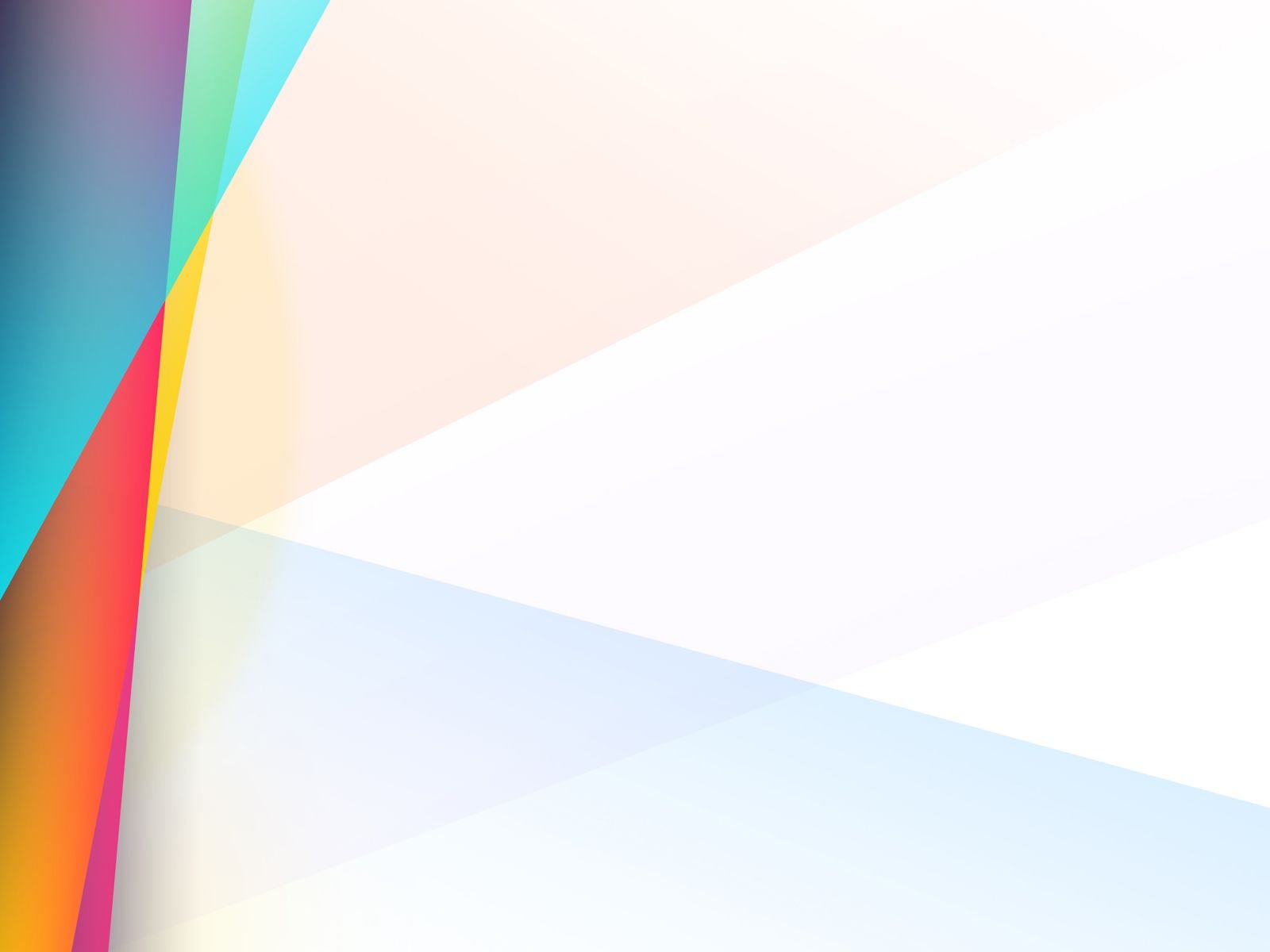 Полезные ресурсы
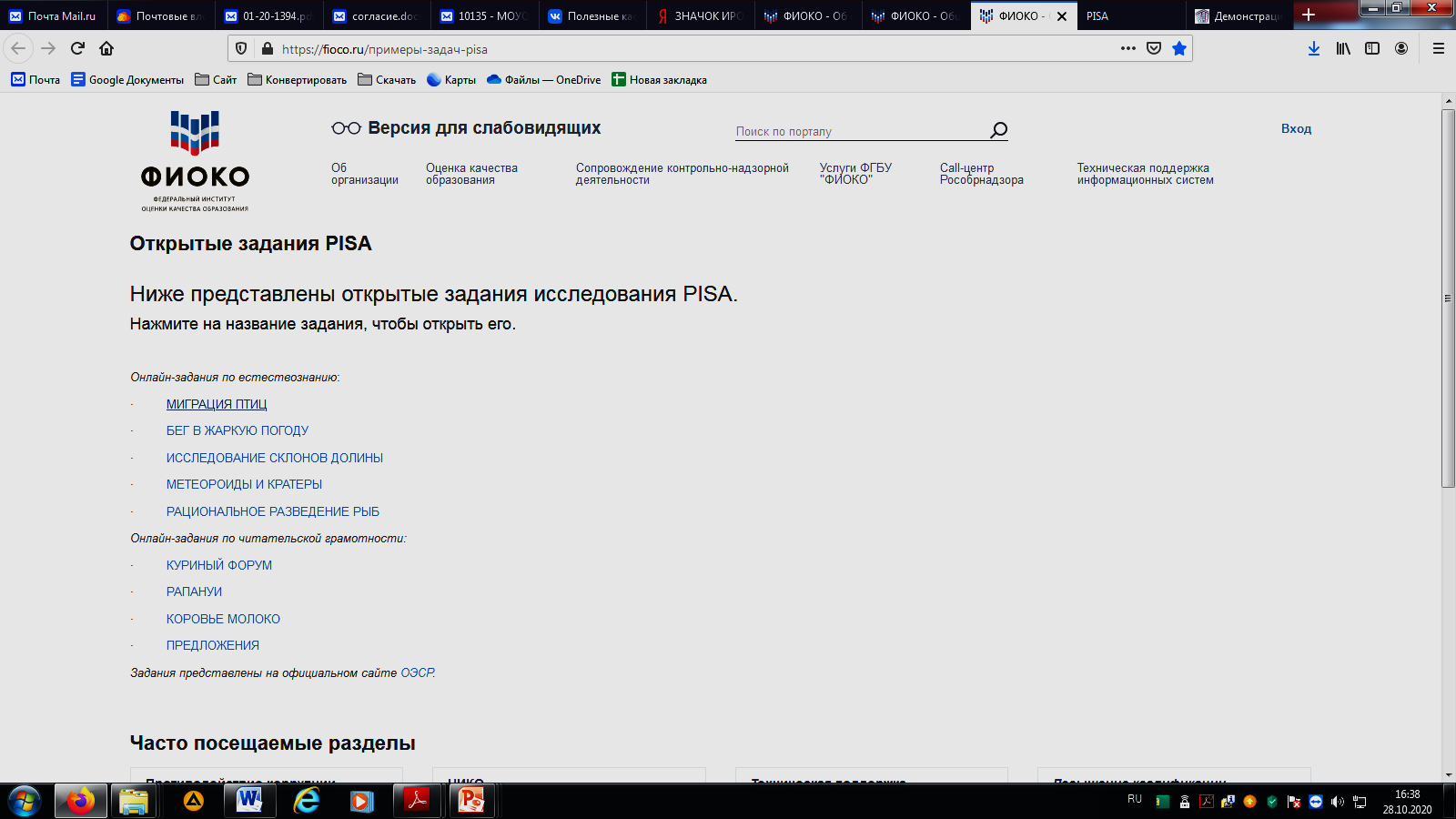 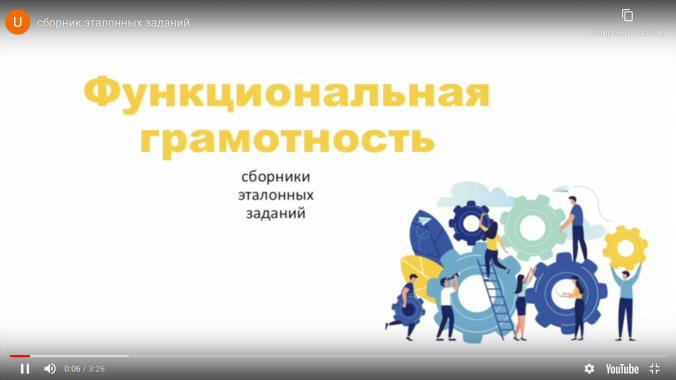 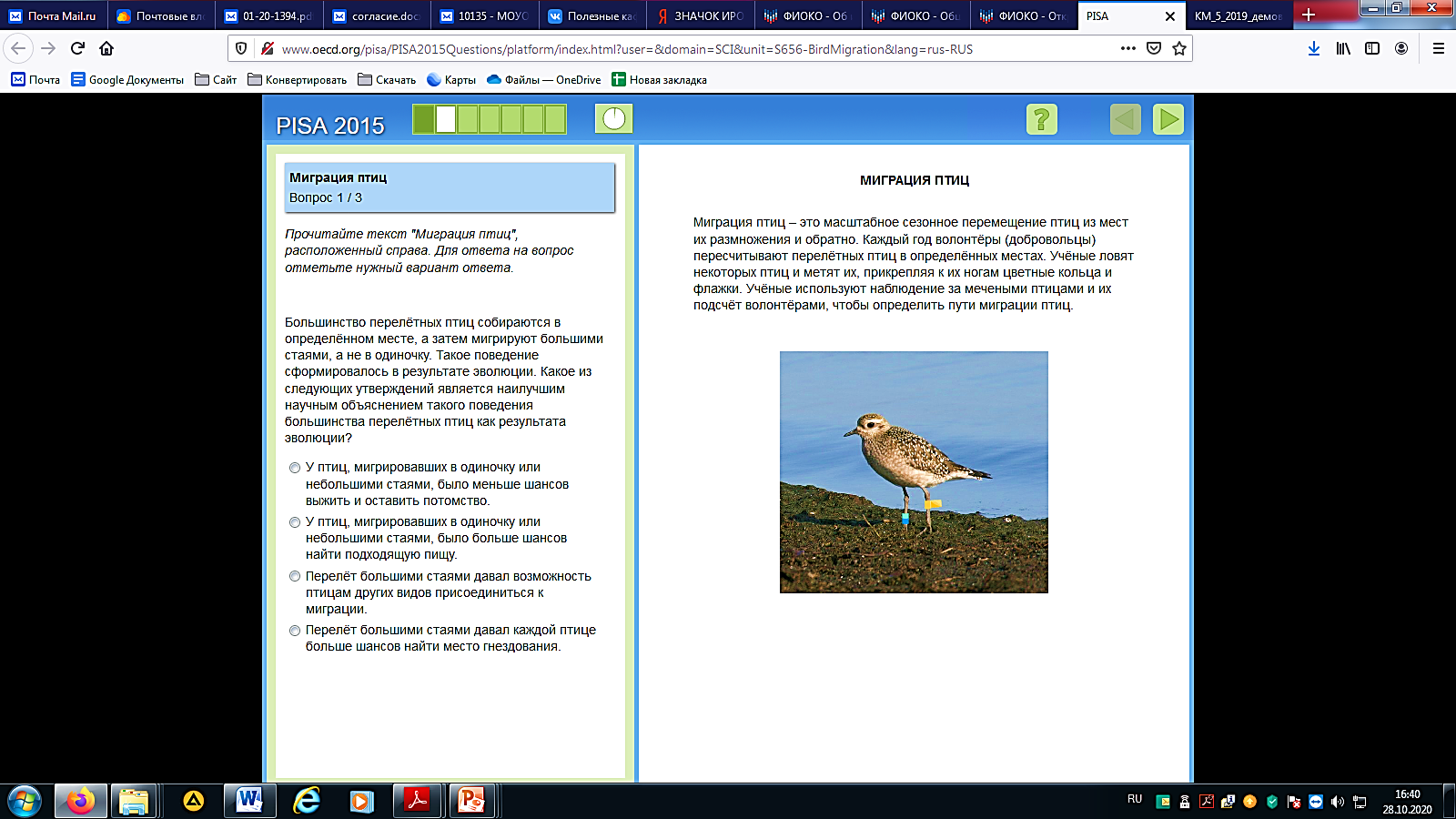 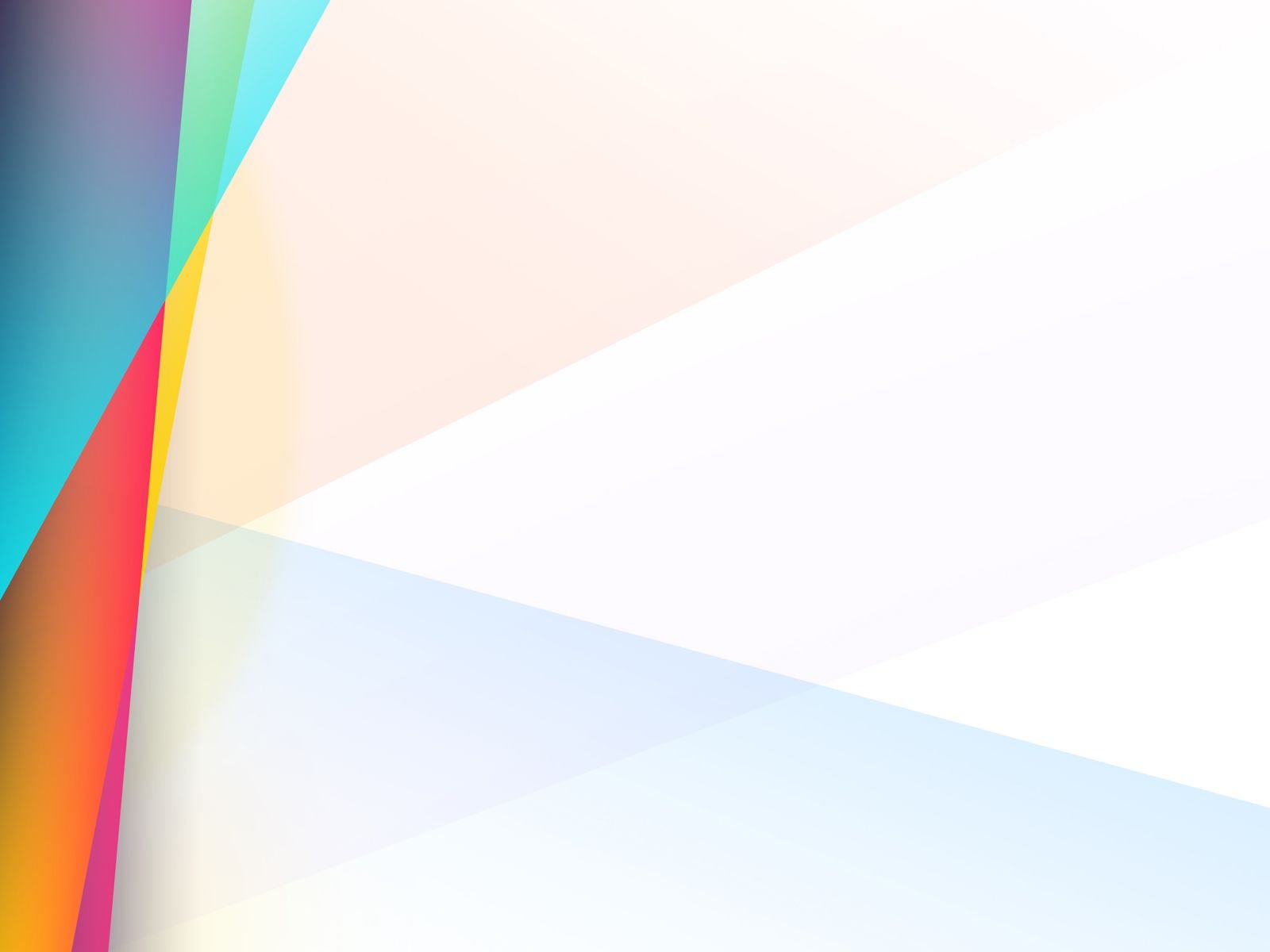 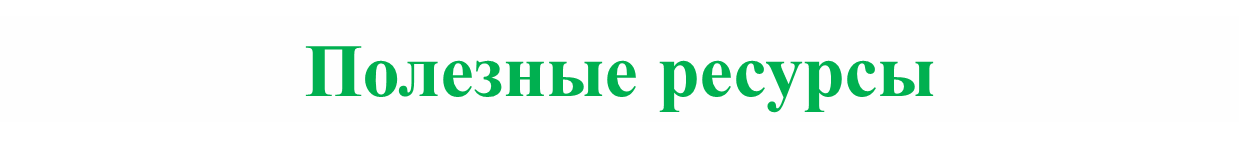 1. Запись вебинара «формирование креативного мышления в образовательном процессе: мифы и реальность
https://events.webinar.ru/event/6526839/6651579/32078b3850bf7a8ac7621b0f3ec20fbe 
2. Общероссийская оценка по модели PISA. Вебинар для образовательных организаций (25.09.2020). Презентация платформы «Электронный банк тренировочных заданий по оценке функциональной грамотности» https://fioco.ru/vebinar-shkoly-ocenka-pisa.
3. Открытые задания https://fioco.ru/примеры-задач-pisa.
4. Материалы по формированию функциональной грамотности https://umcistra.ru/pisa
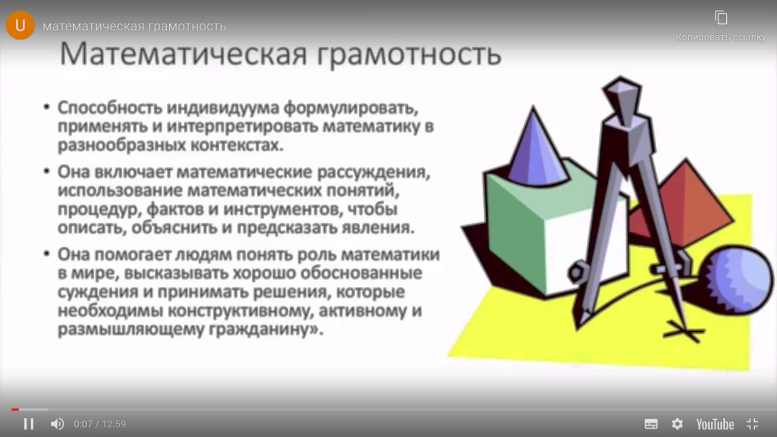 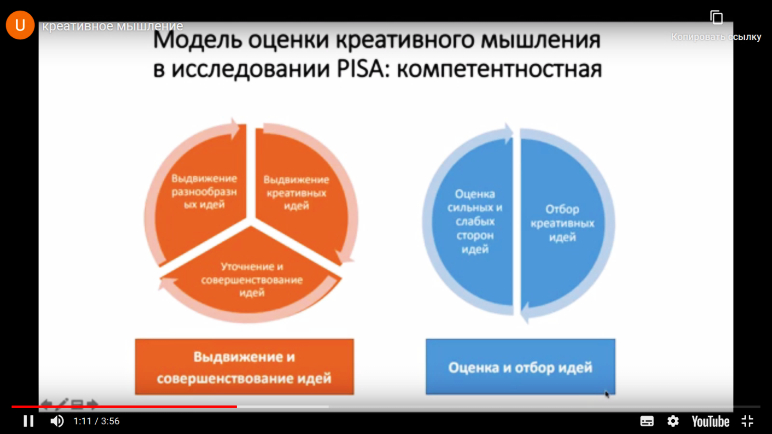 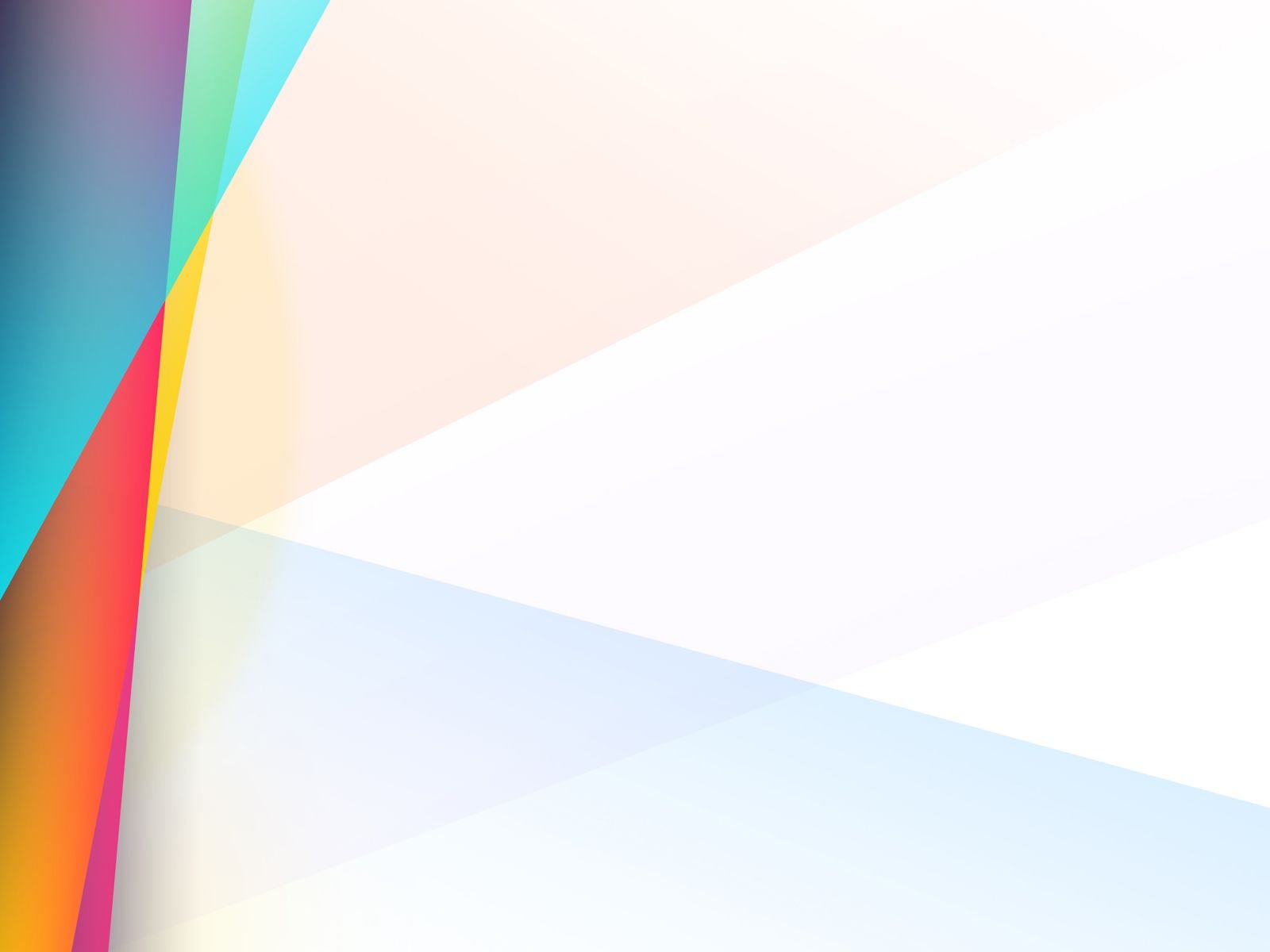 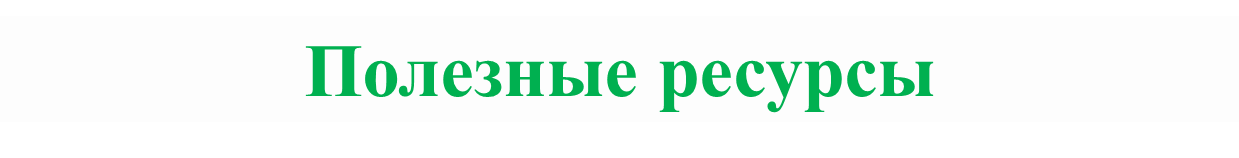 5. Электронный банк заданий: https://fg.resh.edu.ru/. Пошаговая инструкция, как получить доступ к электронному банку заданий, представлена в руководстве пользователя. Ознакомиться с руководством пользователя можно по ссылке https://resh.edu.ru/instruction.
6. Примеры открытых заданий PISA по читательской, математической, естественнонаучной, финансовой грамотности и заданий по совместному решению задач http://center-imc.ru/wp-content/uploads/2020/02/10120.pdf
7. Банк заданий для формирования и оценки функциональной грамотности обучающихся основной школы (5-9 классы). ФГБНУ Институт стратегии развития образования Российской академии образования http://skiv.instrao.ru/bank-zadaniy/.
8. Демонстрационные материалы для оценки функциональной грамотности учащихся 5 и 7 классов http://skiv.instrao.ru/support/demonstratsionnye-materialya/
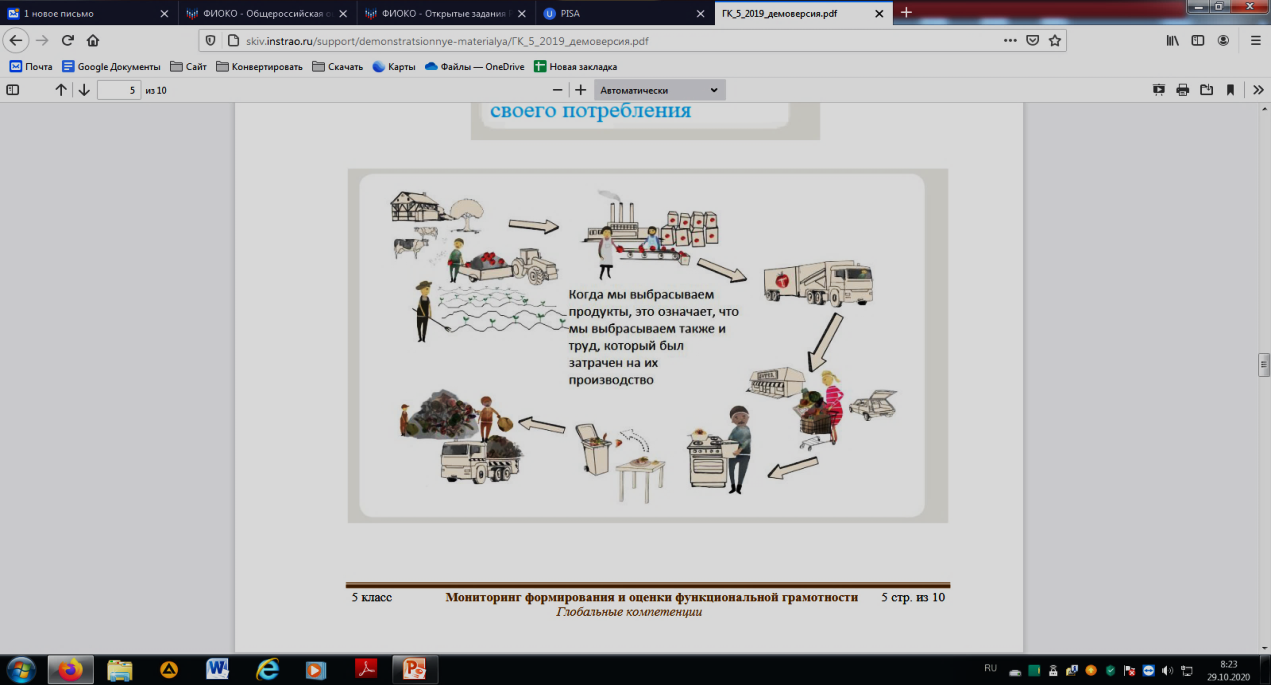 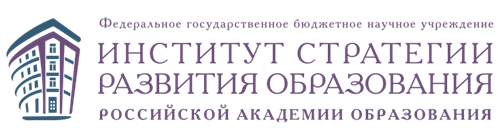